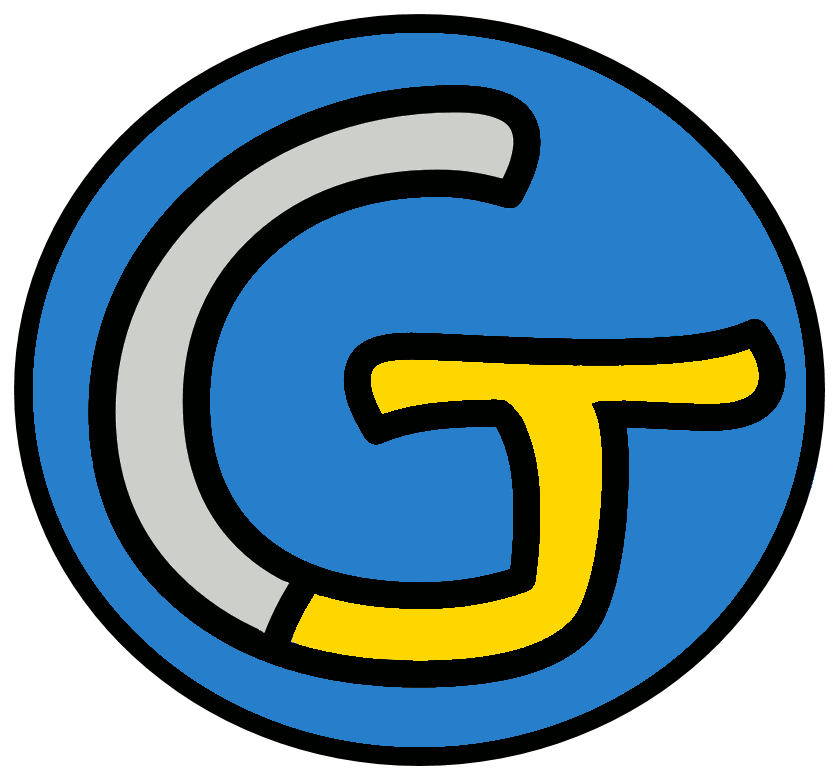 Mathématiques – Calcul mental CM2
Connaître les tables de multiplication de 0 à 6
 Entraînement n° 3
Opération 1
4 x 9
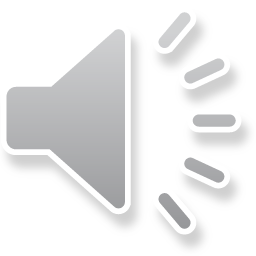 Opération 2
3 x 7
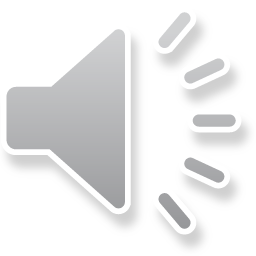 Opération 3
2 x 9
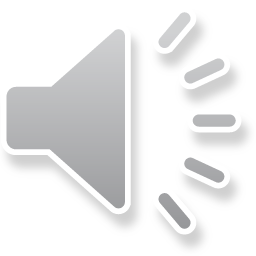 Opération 4
6 x 8
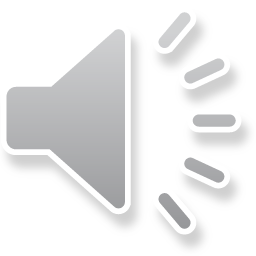 Opération 5
4 x 7
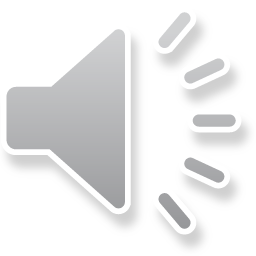 Opération 6
6 x 9
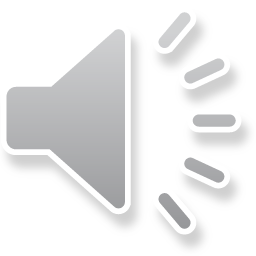 Opération 7
5 x 0
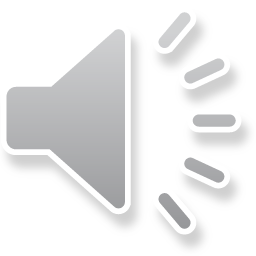 Opération 8
4 x 4
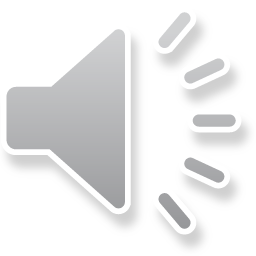 Opération 9
2 x 2
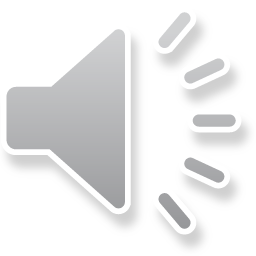 Opération 10
3 x 8
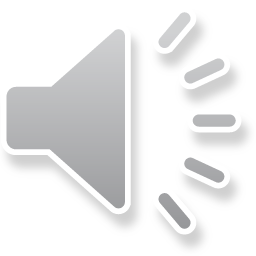 Opération 11
6 x 7
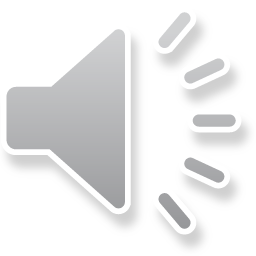 Opération 12
3 x 4
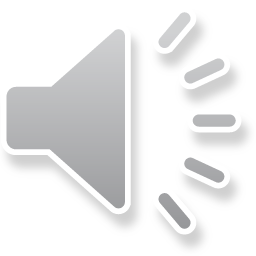 Opération 13
1 x 9
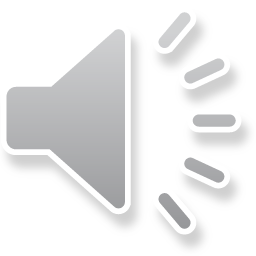 Opération 14
2 x 6
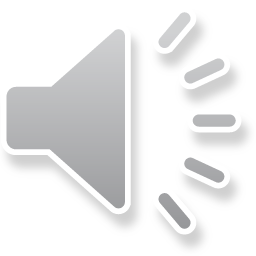 Opération 15
6 x 5
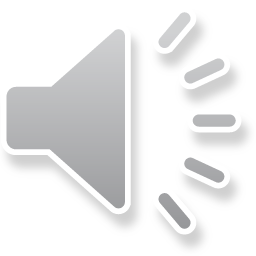 Opération 16
4 x 2
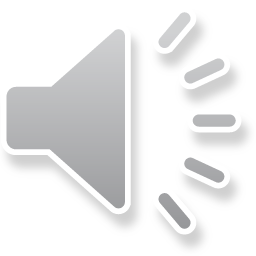 Opération 17
5 x 7
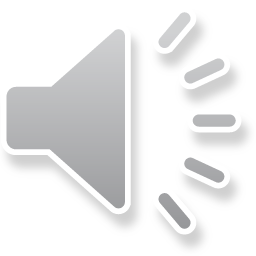 Opération 18
4 x 8
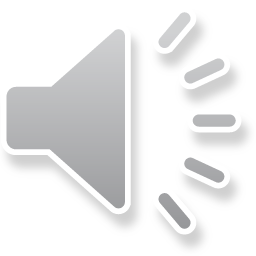 Problème
Durant un tournoi de football, Ayoub a fait 4 matchs de 6 minutes.
Combien de temps Ayoub a-t-il joué en tout ?
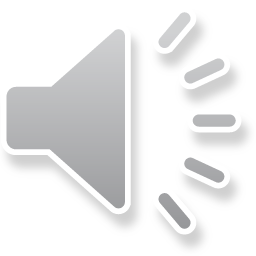 Correction
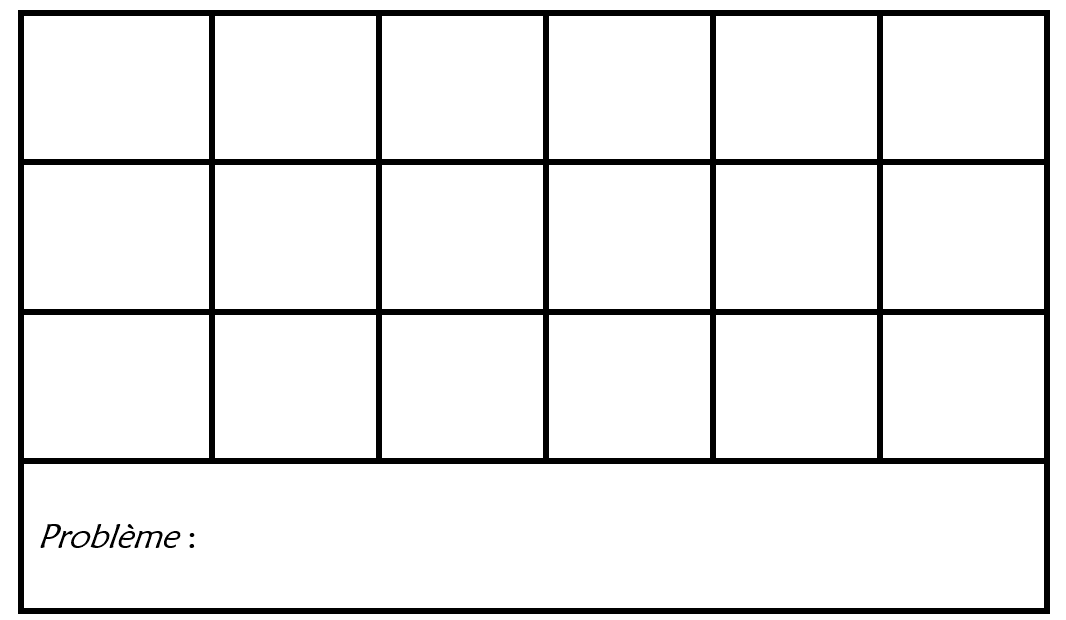